Vis viva
MomentumversusKinetic Energy:Dispute on Vis Viva
momentum v.s. vis viva
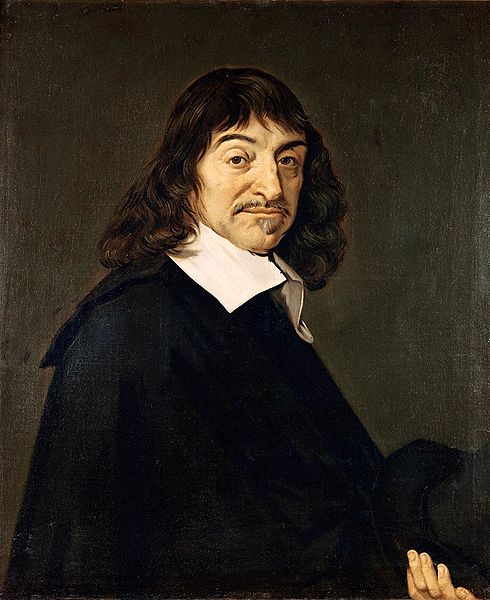 René Descartes (1596~1650)
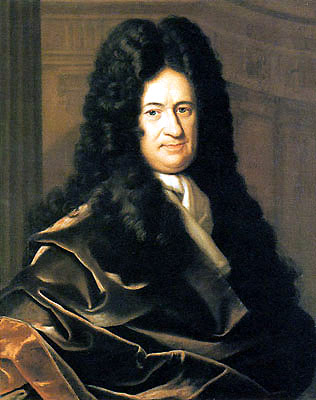 A story
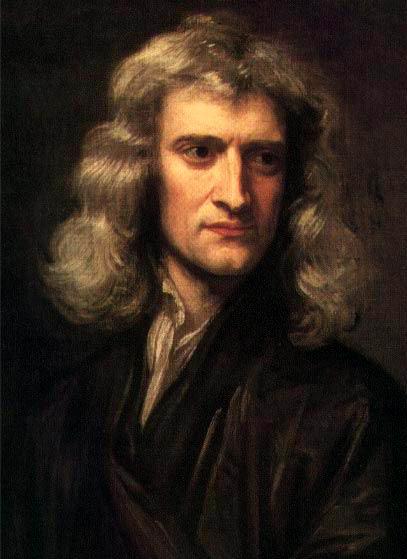 Gottfried Leibniz (1646~1716)
Sir Issac Newton (1642~1727)
그림출처:http://en.wikipedia.org/wiki/File:Gottfried_Wilhelm_von_Leibniz.jpg
그림출처: http://en.wikipedia.org/wiki/File:Frans_Hals_-_Portret_van_Ren%C3%A9_Descartes.jpg
그림출처: http://en.wikipedia.org/wiki/File:GodfreyKneller-IsaacNewton-1689.jpg
Descartes’ Laws of Nature
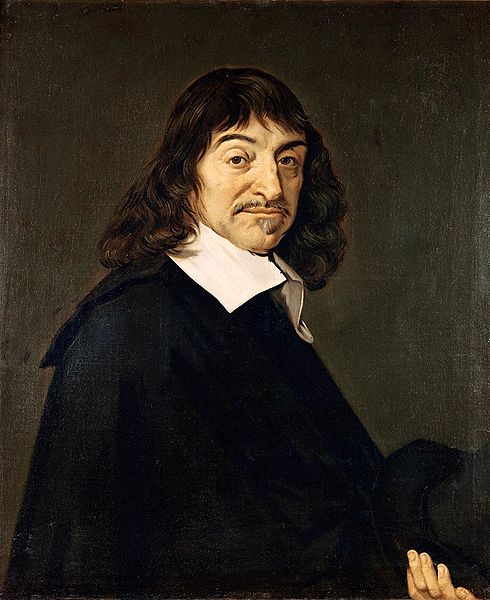 René Descartes (1596~1650)
2012년도 1학기 𝐸=𝑚𝑐2
4
그림출처: http://en.wikipedia.org/wiki/File:Frans_Hals_-_Portret_van_Ren%C3%A9_Descartes.jpg
Leibniz’s Vis viva (Living force)
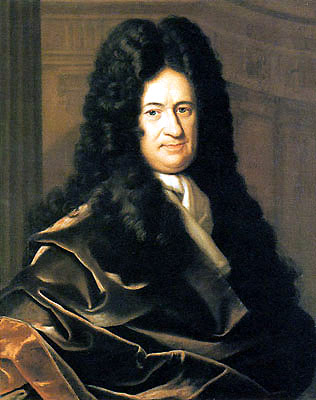 Gottfried Leibniz (1646~1716)
2012년도 1학기 𝐸=𝑚𝑐2
5
그림출처:http://en.wikipedia.org/wiki/File:Gottfried_Wilhelm_von_Leibniz.jpg
Newton’s proof
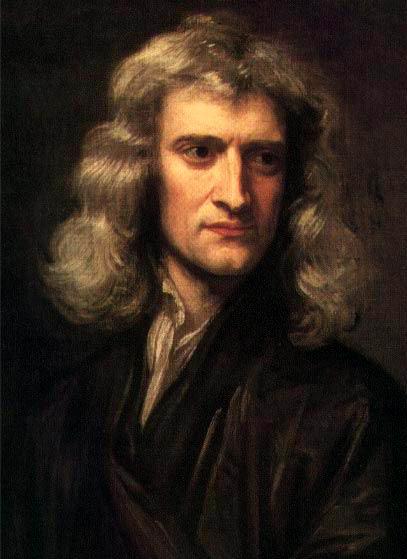 Sir Issac Newton (1642~1727)
2012년도 1학기 𝐸=𝑚𝑐2
6
그림출처: http://en.wikipedia.org/wiki/File:GodfreyKneller-IsaacNewton-1689.jpg
Huygens
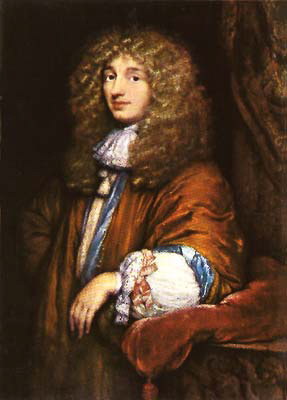 Christiaan Huygens(1629~1695)
2012년도 1학기 𝐸=𝑚𝑐2
7
그림출처: http://en.wikipedia.org/wiki/File:Christiaan_Huygens-painting.jpeg
Bernoulli’s statement
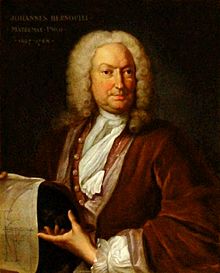 Johann Bernoulli (1667~1748)
2012년도 1학기 𝐸=𝑚𝑐2
8
그림출처: http://en.wikipedia.org/wiki/File:Johann_Bernoulli2.jpg
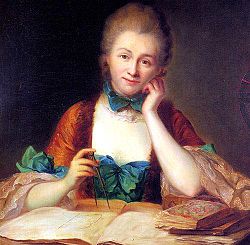 From Einstein's big ideas 2/2 (00:00-10:49)

Willem’s Gravesande와 함께 실험적으로 Vis viva에 대해 확인
Émilie du Châtelet (1706~1749)
"A great man, whose only fault was being a woman”.
2012년도 1학기 𝐸=𝑚𝑐2
9
그림출처: http://en.wikipedia.org/wiki/File:%C3%89milie_du_Ch%C3%A2telet_1.jpg
Young and “Energy”
The first to define the term "energy" in the modern sense!

Double-slit experiment
  proved the wave nature     
  of light (1803).
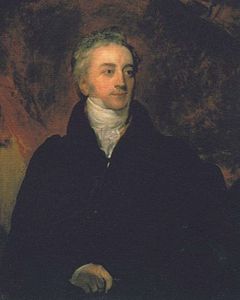 Thomas Young (1773~1829)
그림출처: http://en.wikipedia.org/wiki/File:Young_Thomas_Lawrence.jpg
Lagrange
Energy의 개념 만으로 뉴턴 방정식 유도 (1811)

Euler-Lagrange equation is equivalent to Newton’s 2nd Law
후에 Hamilton (1805-1865)에 의해 일반화
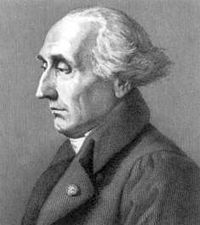 Joseph-Louis Lagrange (1736~1813)
그림출처: http://en.wikipedia.org/wiki/File:%C3%89milie_du_Ch%C3%A2telet_1.jpg
Coriolis
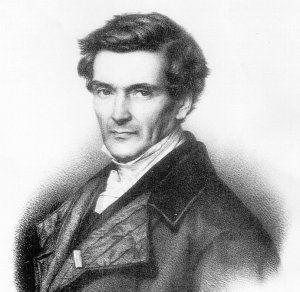 Gaspard-Gustave de Coriolis (1792~1843)
그림출처: http://en.wikipedia.org/wiki/File:Gustave_coriolis.jpg
그림출처: http://en.wikipedia.org/wiki/File:Young_Thomas_Lawrence.jpg
출처 및 추가 읽을 거리
참고 자료
The vis viva dispute, George Smith, Physics today, AIP, Oct. 2006.:http://philoscience.unibe.ch/documents/MaterialFS11/PS-Leibniz11/SmithG2006Vis.pdf
The Living force, S. Gavin and S. P. Karrer, Wayne State University :http://web.mac.com/kegavin/Sean/Course_information_files/VisViva.pdf
Thomas young: http://www.eoht.info/page/Thomas+Young
읽을 거리
데카르트의 자연 법칙, 임경순, 포항공과대학교:http://www.postech.ac.kr/press/hs/C08/C08S007.html
Why Things Move the Way They Do.... ,  Dr. Barbara J. Becker, University of California, Irvine:https://eee.uci.edu/clients/bjbecker/RevoltingIdeas/leibniz.html
Homework
Descartes와 Leibniz의 운동에너지에 관한 이론은 서로 상충된다. 두 가지 이론을 비교하고 어느 것이 근본적으로 틀렸는가 설명하시오
Leibniz의 Vis viva와 Émilie du Châtelet 의 운동에너지 개념과 수식을 비교 분석하시오